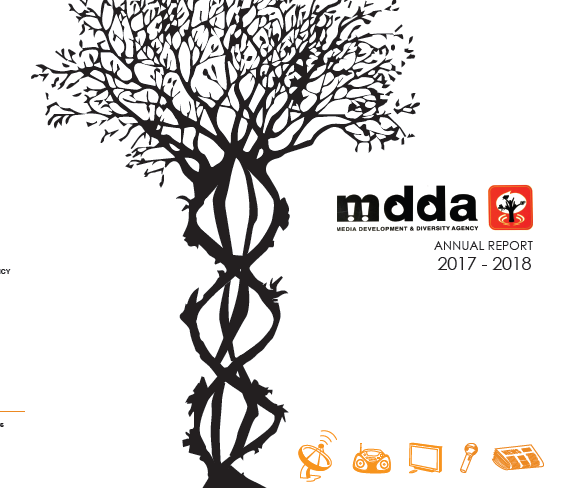 Access to diversified media for alla
Study Group Presentation:

Quarter 3 and 4 Performance and Expenditure Report 2020/21
1
CONTENTS
INTRODUCTION
OVERVIEW OF THE ORGANISATIONAL ENVIRONMENT
SUMMARY OF ORGANISATIONAL PERFORMANCE 
SUMMARY OF ACHIEVEMENTS 
INTERNAL ENVIRONMENT HIGHLIGHTS
NOT ACHIEVED/DELAYED TARGETS 
PROGRAMME PERFORMANCE INFORMATION 
MDDA BOARD OF DIRECTORS
FINANCIAL INFORMATION
2
INTRODUCTION
The legal requirement related to the production of quarterly performance reports is reflected in the Treasury Regulations. Section 5.3.1, which states that the Accounting Officer of an institution must establish procedures for quarterly reporting to the Executive Authority to facilitate effective performance monitoring, evaluation and corrective action.

Quarterly performance reports function as an ‘early warning system’ to alert departments to areas of weak performance, potential problems and where corrective action is required. This in-year monitoring report also serves as an oversight tool to the Department of Planning, Monitoring and Evaluation (DPME) and National Treasury (NT) and, as a management tool for departments.

The 2020/21 Third and Fourth Quarter Performance Report provides achievements against the targets set in the 2020/21 Annual Performance Plan. 

The reported performance information has been verified by Internal Audit for validity and accuracy.
3
OVERVIEW OF ORGANISATIONAL ENVIRONMENT
The Agency complied with the legislative requirements of National Treasury, DPSA and DPME by submitting the following documents:
The third and Fourth quarter 2020/21 performance report was submitted to National Treasury and Executive Authority according to prescribed legislation.
The third and Fourth quarter 2020/21 financial reports were compiled and submitted to National Treasury according to prescribed legislation.
The MDDA is reporting against the MDDA Strategic Plan for 2020/2021 – 2024/25 and Annual Performance Plan for 2020/2021 as tabled in Parliament in March 2020.
4
MDDA BOARD OF DIRECTORS
The MDDA Act states that the MDDA Board shall comprise nine members. 
Six members are appointed by the President of the Republic on recommendation by the National Assembly. 

Three members are appointed by the President, being a Shareholder Representative; Commercial Print Media Representative and Commercial Broadcast Media Representative.

Q3 status:
Following appointment of four additional Board members in Q2, Board of Directors nominated members onto its subcommittees to ensure that vacancies on subcommittees were filled. 
Board bid farewell to two non-executive directors, Ms M. Della Togna and Dr N. Mbava whose appointments expired on 18 October 2020.   
Board advised by Shareholder that parliamentary process to fill ensuing two Board vacancies has commenced.
5
2020/21 Q3 STAFF ESTABLISHMENT
ORGANISATION
ADDITIONAL POSTS
FIXED TERM AND SECONDED STAFF: 
1
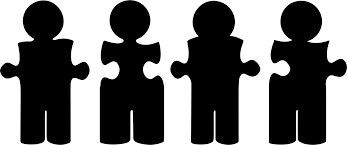 APPROVED 
POSTS: 
41
LEADERSHIP
% OF FILLED POSTS: 
92,6
FILLED POSTS: 
38
EXECUTIVE COMMITTEE
APPROVED: 4  
FILLED : 3
VACANT POSTS
3
VACANCY RATE 
7,3%
MANAGEMENT
APPROVED: 10 
FILLED : 09
6
2020/21 Q4  STAFF ESTABLISHMENT
ORGANISATION
ADDITIONAL POSTS
FIXED TERM AND SECONDED STAFF: 
0
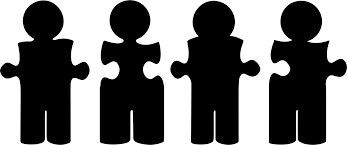 APPROVED 
POSTS: 
41
LEADERSHIP
FILLED POSTS: 
38
% OF FILLED POSTS: 
92.6
EXECUTIVE COMMITTEE
APPROVED: 4  
FILLED : 3
VACANT POSTS
3
VACANCY RATE 
7.3%
MANAGEMENT
APPROVED: 10 
FILLED : 09
7
2020/21 EMPLOYMENT EQUITY STATUS AT THE END OF Q4
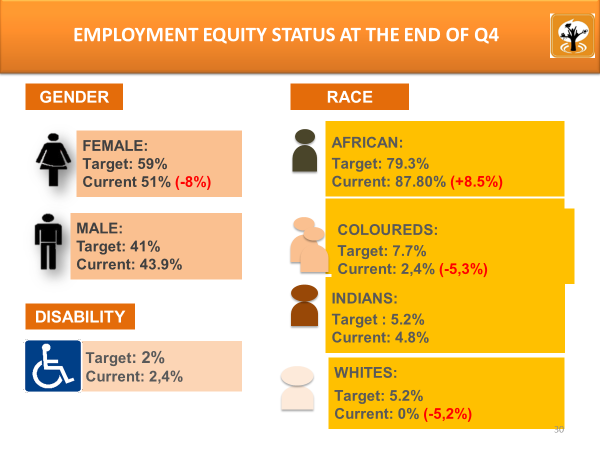 8
2020/21 Q4 STAFF VACANCIES
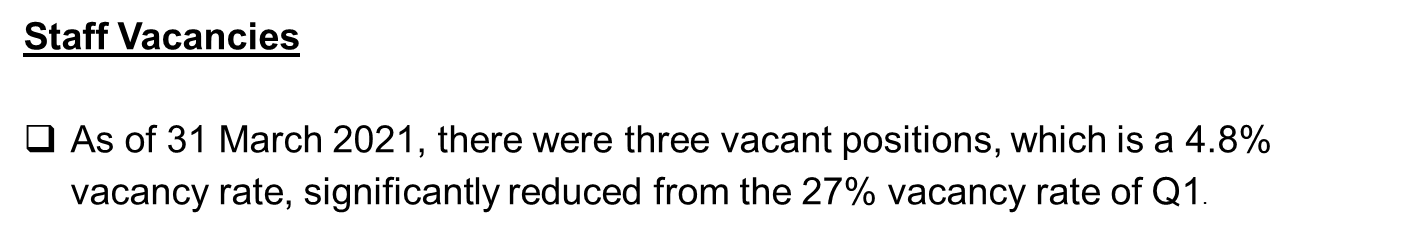 Status of recruitment
9
Q3 SUMMARY OF ORGANISATIONAL PERFORMANCE
MDDA 2020/2021 APP has 18 Output Indicators. 
11 out of 13 of these targets were achieved, i.e. 85% achievement
10
Q4 SUMMARY OF ORGANISATIONAL PERFORMANCE
MDDA 2020/2021 APP has 18 Output Indicators. 
12 out of 13 of these targets were achieved, i.e. 92% achievement
11
2020/21 Q3 SUMMARY OF THE ACHIEVEMENTS
12
2020/21 Q3 SUMMARY OF THE ACHIEVEMENTS
13
2020/21 Q3 SUMMARY OF THE ACHIEVEMENTS
14
2020/21 Q4 SUMMARY OF THE ACHIEVEMENTS
15
2020/21 Q4 SUMMARY OF THE  ACHIEVEMENTS
16
2020/21 Q3 TARGETS NOT ACHIEVED
17
2020/21 Q4 TARGET NOT ACHIEVED
The output indicators that were not achieved fell under 

Programme 2: Grant and Seed Funding - Sub-Programme 2.1: Community and Small Commercial Media and concerned Community Media Sustainability Model developed. The target for Q4 was Service provider appointed and the unit did not achieve this target. The tender was advertised in December and closed in January 2021, after the evaluations of BEC it was reported that the tender was non-responsive. The tender was re advertised in February but due to the Government Printers being off-line it delayed the advert for up to 3 weeks. This compromised the conclusion of the Tender before the year end. As at 31 March the BEC has made a recommendation to the BAC for submission to the Board.
18
Programme Performance Information
MDDA 2020/2021 APP has five programmes, with in total 18 output indicators
19
Programme 1: Governance and Administration
20
Programme 1: Governance and Administration
21
Programme 2: Grant and Seed Funding
22
Programme 2: Grant and Seed Funding:Sub-programme: Community and Small Commercial Media
23
Programme 2: Grant and Seed Funding:Sub-programme: Community and Small Commercial Media
24
Programme 2: Grant and Seed Funding:Sub-programme: Monitoring and Evaluation
25
Programme 2: Grant and Seed Funding:Sub-programme: Monitoring and Evaluation
26
Programme 3: Partnerships, Public Awareness and Advocacy
27
Programme 3: Partnerships, Public Awareness and AdvocacySub-programme: Strategic Programmes
28
Programme 3: Partnerships, Public Awareness and AdvocacySub-programme: Strategic Programmes
29
Programme 3: Partnerships, Public Awareness and AdvocacySub-programme: MDDA Brand Building
30
Programme 3: Partnerships, Public Awareness and AdvocacySub-programme: MDDA Brand Building
31
Programme 4: Capacity Building and Sector Development
32
Programme 4: Capacity Building and Sector Development
33
Programme 4: Capacity Building and Sector Development
34
Programme 5: Innovation, Research and Development
35
Programme 5: Innovation, Research & Development
36
Programme 5: Innovation, Research & Development
37
2020/21 Q3 BUDGET VS ACTUAL
38
2020/21 Q3 BUDGET VS ACTUAL (CONT)
Multichoice has transferred R46 million, which was R6 million more than the R40 million they had committed to. 

Pandemic has also affected the entity’s ability to earn revenue - these effects being the interest rate cuts that resulted in less interest being earned.

 An adjustment budget was passed in September 2020 which reduced the interest income from R6 million to R3.6 million.
39
2020/21 Q3 BUDGET VS ACTUAL (CONT)
40
2020/21 Q3 BUDGET VS ACTUAL (CONT)
Grant expenditure - higher than forecasted expenditure for Q3 as a result of Covid19 emergency grant funding and disbursement of first tranches for projects approved in March 2020. 
Board costs less than budgeted expenditure - anticipated that board meetings planned for January and February 2021 will increase board cost expenditure to utilise the budget. 
Administrative costs depict favourable variance mainly due to restrictions caused by the pandemic and staff working from home.
41
2020/21 Q4 BUDGET VS ACTUAL
MDDA earns revenue mainly from three sources: Transfers from the GCIS, contribution from the broadcasters and interest from short term investments. 
Table below depicts revenue earned from beginning of the 20/21 financial year up to the end of March 2021 compared to the projected budget.
42
2020/21 Q4 BUDGET VS ACTUAL
MDDA incur operating expenditure on a day to day running of the entity, expenditure is incurred in line with the accounting authority approved budget.
43
2020/21 Q4 BUDGET VS ACTUAL
Grant expenditure - higher than forecasted expenditure for quarter 4 as a result of Covid19 emergency grant funding and disbursement of first tranches for the projects approved in March 2020. 
Board costs depicts lesser than budgeted expenditure. It was anticipated that the board meetings planned for January and February 2021 would increase board cost expenditure to utilise the entire budget. 
Administrative costs depict favourable variance mainly due to restrictions caused by the pandemic and staff working from home.
44
Thank you
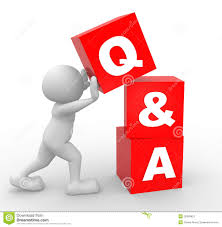 45